Perencanaan dan penganggaran desa yang mendukung pemberdayaan perempuan
Pengantar mekanisme penyusunan regulasi desa
Anto-Sumba Integrated Development
1. Pengantar Bahasan
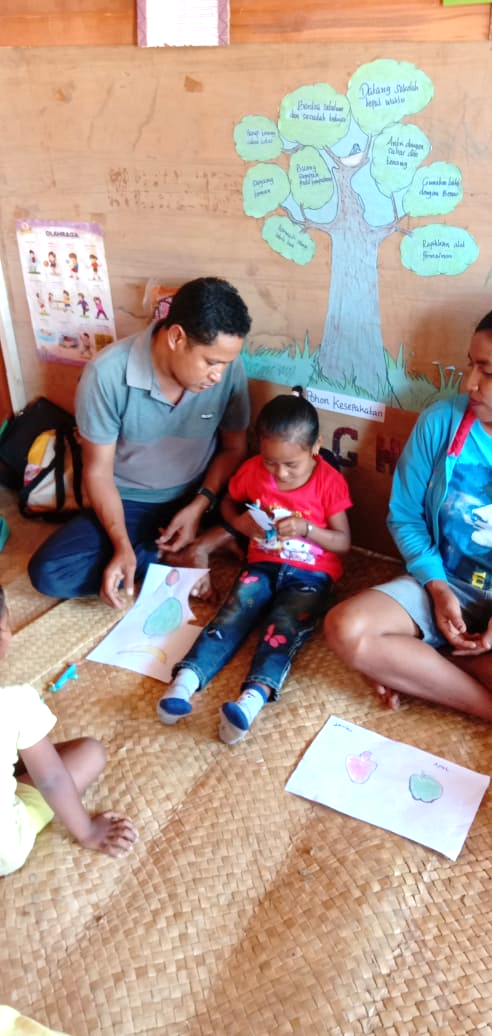 Tujuan

a. Peserta paham tentang jenis & tahapan penyusunan regulasi desa;
Metode

Curah pendapat, diskusi. Quiz
Waktu

30 menit
Alat Bantu Belajar

Salinan Materi
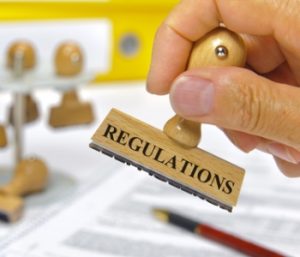 “Apasaja Jenis Peraturan yang ada di Desa ?
Jenis Regulasi yang ada di desa 
menurut UU Desa pasal 69
PERATURAN DESA - PERDES
Merupakan peraturan perundang- undangan yg dibuat oleh BPD bersama kepala desa. 
Perdes bersifat umum sehinga mengatur segala hal yg menjadi kewenangan desa dan juga mengikat semua orang yg berada dalam lingkup desa.
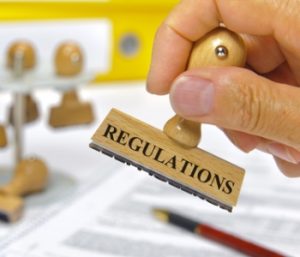 Jenis Regulasi yang ada di desa 
menurut UU Desa pasal 69
PERATURAN KEPALA DESA
Peraturan yang dikeluarkan oleh kepala desa mempunyai fungsi sebagai peraturan pelaksana dari PERDES ataupun pelaksanan dari peraturan yang lebih tinggi. Peraturan Kepala desa hanya dapat mengatur hal-hal yg diperintahkan secara konkret dalam Perdes.
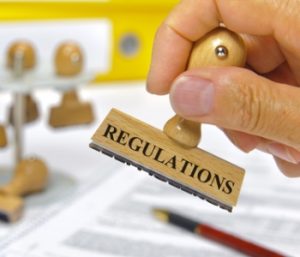 Jenis Regulasi yang ada di desa 
menurut UU Desa pasal 69
PERATURAN BERSAMA KEPALA DESA
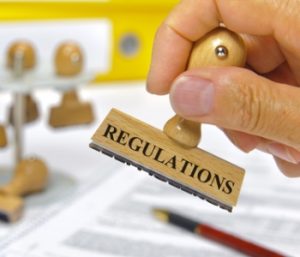 Peraturan ini merupakan peraturan yg materi muatannya merupakan kesepakatan bersama antara dua desa atau lebih.
Fungsi Peraturan Desa
Internal
External
Penciptaan hukum
Pembentukan hukum
Integrasi keberagaman sistem hukum
Penjaga kepastian hukum
Perubahan. Sosial, ekonomi, budaya.
Menjaga Stabilitas Masyarakat
Kemudahan
“Tujuan hukum sejati adalah menciptakan hidup sejahtera dalam masyarakat.” 
-Peter Mahmud-
Fungsi Peraturan Desa
Kewenangan Desa berdasarkan Hak Asal Usul
Yang dimaksud dengan “hak asal usul” adalah hak yang merupakan warisan yang masih hidup dan prakarsa Desa atau prakarsa masyarakat Desa sesuai dengan perkembangan kehidupan masyarakat, antara lain sistem organisasi masyarakat adat, kelembagaan, pranata dan hukum adat, tanah kas Desa, serta kesepakatan dalam kehidupan masyarakat Desa. 
-UU desa, penjelasan pasal 19 huruf a-
Fungsi Peraturan Desa
Kewenangan Lokal beskala Desa
kewenangan untuk mengatur dan mengurus kepentingan masyarakat Desa yang telah dijalankan oleh Desa atau mampu dan efektif dijalankan oleh Desa atau  yang muncul karena perkembangan Desa dan prakasa masyarakat Desa, antara lain tambatan perahu, pasar Desa, tempat pemandian umum, saluran irigasi, sanitasi lingkungan, pos pelayanan terpadu, sanggar seni dan belajar, serta perpustakaan Desa, embung Desa, dan jalan Desa. 
-UU desa, penjelasan pasal 19 huruf b-
Apa pentingnya Peraturan Desa ini 
terkait Pemberdayaan Perempuan dan Penghayat Marapu?
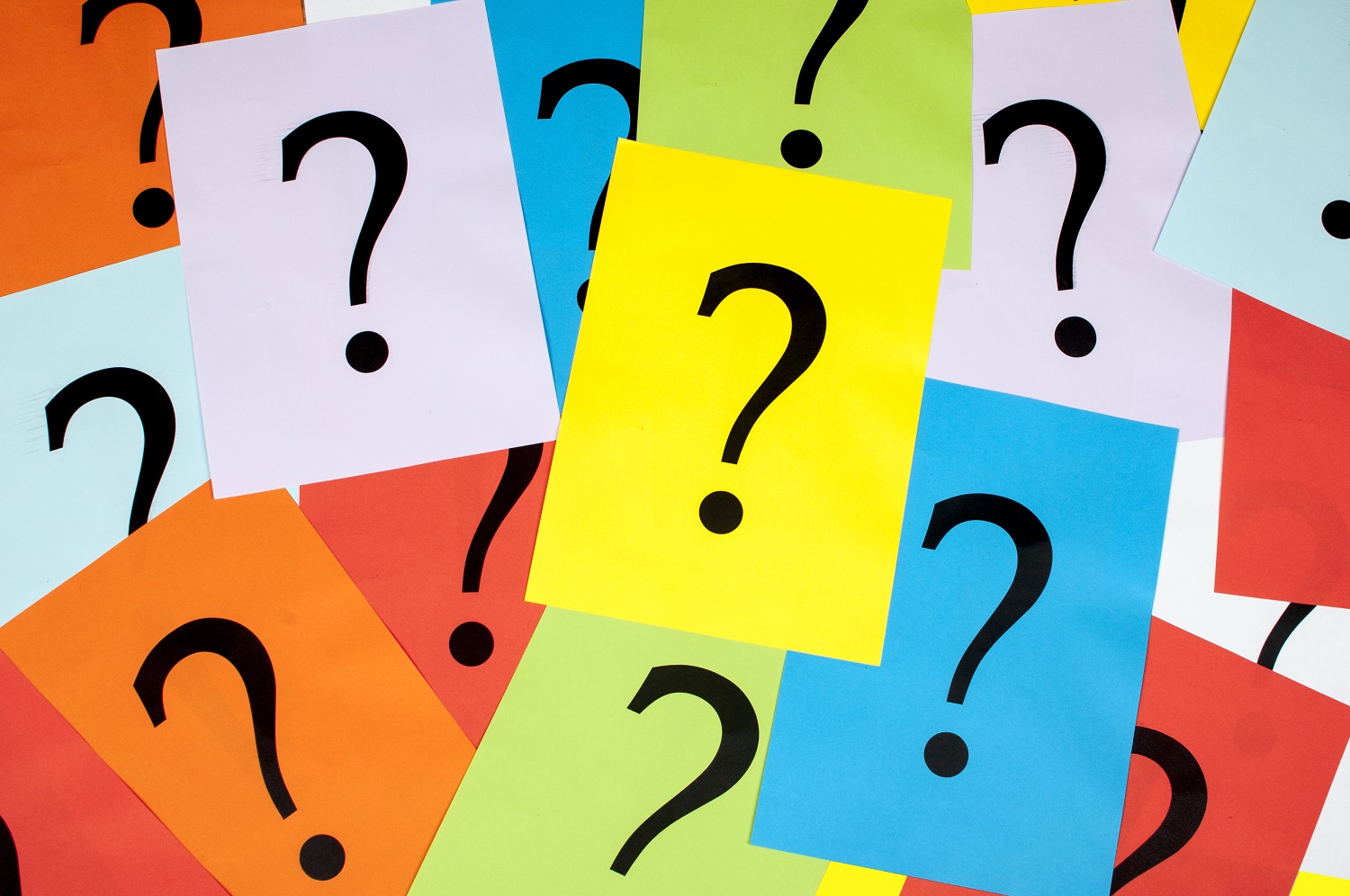 Bagaimana pengalaman Bapak & Ibu dalam membentuk Peraturan Desa (tahapan, efektivitas pelaksanaannya)?
Tahapan Pembentukan Peraturan Desa
Tahap Penyebarluasan
Tahap Penetapan & Pengundangan
Tahap Pembahasan
Tahap Penyusunan
Tahap Perencanaan
Tahap Penyebarluasan
Tahap Penetapan & Pengundangan
1. BPD mengundang Kepala Desa untuk Musyawarah dan menyepakati rancangan Perdes
Tahap Pembahasan
Tahap Penyusunan
Tahap Perencanaan
Tahap Penyebarluasan
Tahap Penetapan & Pengundangan
2. Rancangan Peraturan Desa yang telah dikonsultasikan kepada Camat, disampaikan Kepala Desa kepada BPD untuk dibahas dan disepakati bersama.
Tahap Pembahasan
Tahap Penyusunan
Tahap Perencanaan
Tahap Penyebarluasan
3. Lembaga kemasyarakatan, lembaga adat dan lembaga desa lainnya di desa dapat memberikan masukan kepada Pemerintah Desa dan atau BPD untuk rencana penyusunan rancangan Peraturan 	Desa.
Tahap Penetapan & Pengundangan
Tahap Pembahasan
Tahap Penyusunan
Tahap Perencanaan
Tahap Penyebarluasan
Tahap Penetapan & Pengundangan
4. Rancangan Peraturan Desa yg telah dibubuhi tanda tangan oleh Kepala Desa disampaikan kepada Sekretaris Desa untuk diundangkan.
Tahap Pembahasan
Tahap Penyusunan
Tahap Perencanaan
5. Rancangan Perdes yg telah disepakati bersama disampaikan oleh pimpinan BPD kepada kepala Desa untuk ditetapkan menjadi Perdes paling lambat 7 (tujuh) hari terhitung sejak tanggal kesepakatan dan wajib ditetapkan oleh kepala Desa dengan membubuhkan tanda tangan paling lambat 15 (lima belas) hari terhitung sejak diterimanya rancangan Perdes dari pimpinan BPD..
Tahap Penyebarluasan
Tahap Penetapan & Pengundangan
Tahap Pembahasan
Tahap Penyusunan
Tahap Perencanaan
Tahap Penyebarluasan
Tahap Penetapan & Pengundangan
6. Penyusunan rancangan Peraturan Desa ditetapkan oleh Kepala Desa dan BPD dalam rencana kerja Pemerintah Desa.
Tahap Pembahasan
Tahap Penyusunan
Tahap Perencanaan
Tahap Penyebarluasan
7. Dalam hal terdapat rancangan Perdes prakarsa Pemdes dan usulan BPD mengenai hal yang sama untuk dimusyawarahkan dalam waktu yang sama, maka didahulukan rancangan Perdes usulan BPD
Tahap Penetapan & Pengundangan
Tahap Pembahasan
Tahap Penyusunan
Tahap Perencanaan
Tahap Penyebarluasan
Tahap Penetapan & Pengundangan
8. Rancangan Peraturan Desa, wajib dikonsultasikan kepada masyarakat desa dan dapat dikonsultasikan kepada camat untuk mendapatkan masukan.
Tahap Pembahasan
Tahap Penyusunan
Tahap Perencanaan
Tahapan Penyusunan Peraturan Desa
Permendagri nomor 111 tahun  2014
Tahap Perencanaan
Perencanaan penyusunan rancangan Peraturan Desa ditetapkan oleh Kepala Desa dan BPD dalam rencana kerja Pemerintah Desa.
Lembaga kemasyarakatan, lembaga adat dan lembaga desa lainnya di desa dapat memberikan masukan kepada Pemerintah Desa dan atau BPD untuk rencana penyusunan rancangan Peraturan Desa.
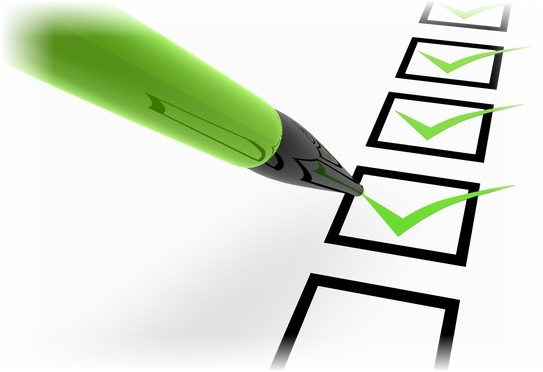 Tahapan Penyusunan Peraturan Desa
Permendagri nomor 111 tahun  2014
Tahap Penyusunan
Kepala Desa & BPD dapat menyusun dan mengusulkan rancangan Peraturan Desa. Rancangan BPD dikecualikan untuk RPJMDes, RKPDes, APBDes, LPJ APBDes.
Rancangan Peraturan Desa, wajib dikonsultasikan kepada masyarakat desa dan dapat dikonsultasikan kepada camat untuk mendapatkan masukan.
Rancangan Peraturan Desa yang telah dikonsultasikan, disampaikan Kepala Desa kepada BPD untuk dibahas dan disepakati bersama.
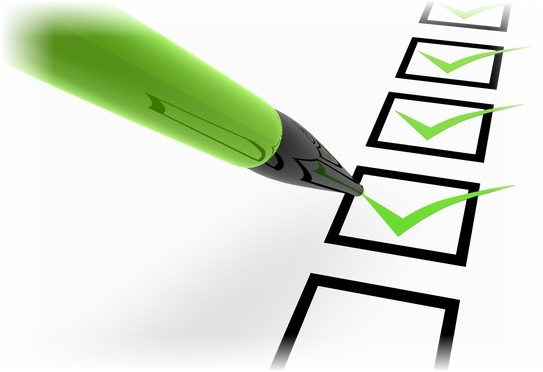 Tahapan Penyusunan Peraturan Desa
Permendagri nomor 111 tahun  2014
Tahap Pembahasan
BPD mengundang Kepala Desa untuk membahas dan menyepakati rancangan Perdes → Dalam hal terdapat rancangan Perdes prakarsa Pemdes dan usulan BPD mengenai hal yg sama untuk dibahas dalam waktu pembahasan yg sama, maka didahulukan rancangan Perdes usulan BPD sedangkan Rancangan Perdes usulan Kepala Desa digunakan sebagai bahan untuk dipersandingkan → Rancangan Perdes yg telah disepakati bersama disampaikan oleh pimpinan BPD kepada kepala Desa untuk ditetapkan menjadi Perdes paling lambat 7 (tujuh) hari terhitung sejak tanggal kesepakatan dan wajib ditetapkan oleh kepala Desa dengan membubuhkan tanda tangan paling lambat 15 (lima belas) hari terhitung sejak diterimanya rancangan Perdes dari pimpinan BPD.
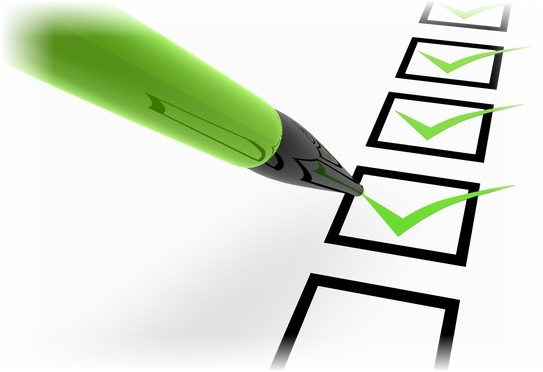 Tahapan Penyusunan Peraturan Desa
Permendagri nomor 111 tahun  2014
Tahap Penetapan & Pengundangan
Rancangan Peraturan Desa yg telah dibubuhi tanda tangan oleh Kepala Desa disampaikan kepada Sekretaris Desa untuk diundangkan.
Dalam hal Kepala Desa tidak menandatangani Rancangan Peraturan Desa, Rancangan Peraturan Desa tersebut wajib diundangkan dalam Lembaran Desa dan sah menjadi Peraturan Desa.
Peraturan Desa dinyatakan mulai berlaku dan mempunyai kekuatan hukum yang mengikat sejak diundangkan.
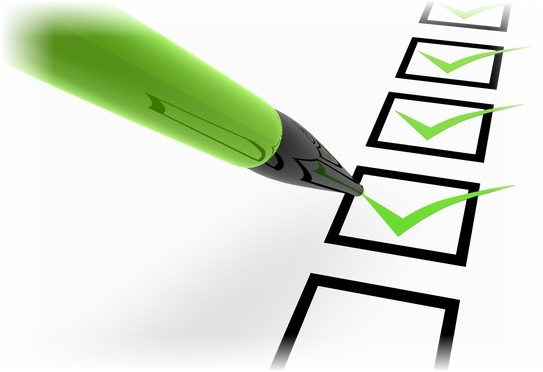 Tahapan Penyusunan Peraturan Desa
Permendagri nomor 111 tahun  2014
Tahap Penyebarluasan
Penyebarluasan dilakukan oleh Pemerintah Desa dan BPD sejak penetapan rencana penyusunan rancangan Peraturan Desa, penyusunan Rancangan Peratuan Desa, pembahasan Rancangan Peraturan Desa, hingga Pengundangan Peraturan Desa.
Penyebarluasan dilakukan untuk memberikan informasi dan/atau memperoleh masukan masyarakat dan para pemangku kepentingan.
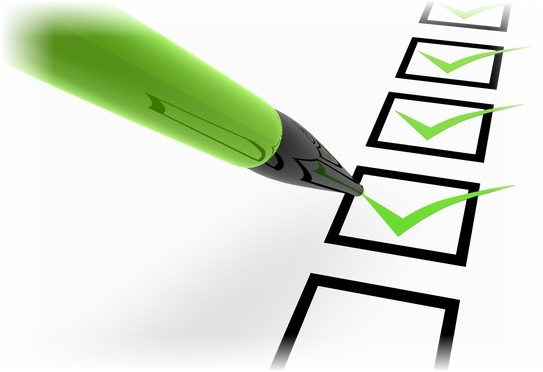 TERIMAKASIH